Формирование, у детей дошкольного возраста, представления о необходимости заботы о своём здоровье.
Ведёт кружок «Наш девиз – здоровью «ДА!»
воспитатель МБДОУ Д/с №23 
Левченко Любовь Ивановна 
2022-2023 учебный год
Цель кружка «Наш девиз – здоровью «Да!»
Обеспечить дошкольнику гармоничное развитие, укрепления здоровья и приобщение детей к здоровому образу жизни.
  Деятельность кружка представляет систему увлекательных занятий для детей в игровой форме, тем самым помогает качественному усвоению программных задач детьми.
,
Актуальность
Фундамент здоровья человека закладывается в детском возрасте, здоровые интересы и привычки, ценностное отношение к здоровью целесообразно начать развивать именно в этот период. В дошкольном возрасте закладываются и основы здорового образа жизни. 

 
Планируемые результаты кружка 
«Наш девиз – здоровью «ДА!» 


В ходе реализации программы получить положительный результат темпов прироста физических качеств дошкольника: ловкость, сила, выносливость.
Вовлечение детей в профилактические мероприятия.
ЗАДАЧИ:
Формирование правильной осанки и укрепление всех групп мышц, содействие профилактике плоскостопия. 
Создание условий для реализации потребности детей в двигательной активности. 
Развивать двигательные способности детей и физических качеств (быстрота, сила, выносливость, гибкость, подвижность в суставах, ловкость).
Воспитание потребности в здоровом образе жизни.
«Соблюдаем правила личной гигиены»
«ВОДИЧКА, ВОДИЧКА, УМОЙ МОЁ ЛИЧИКО»
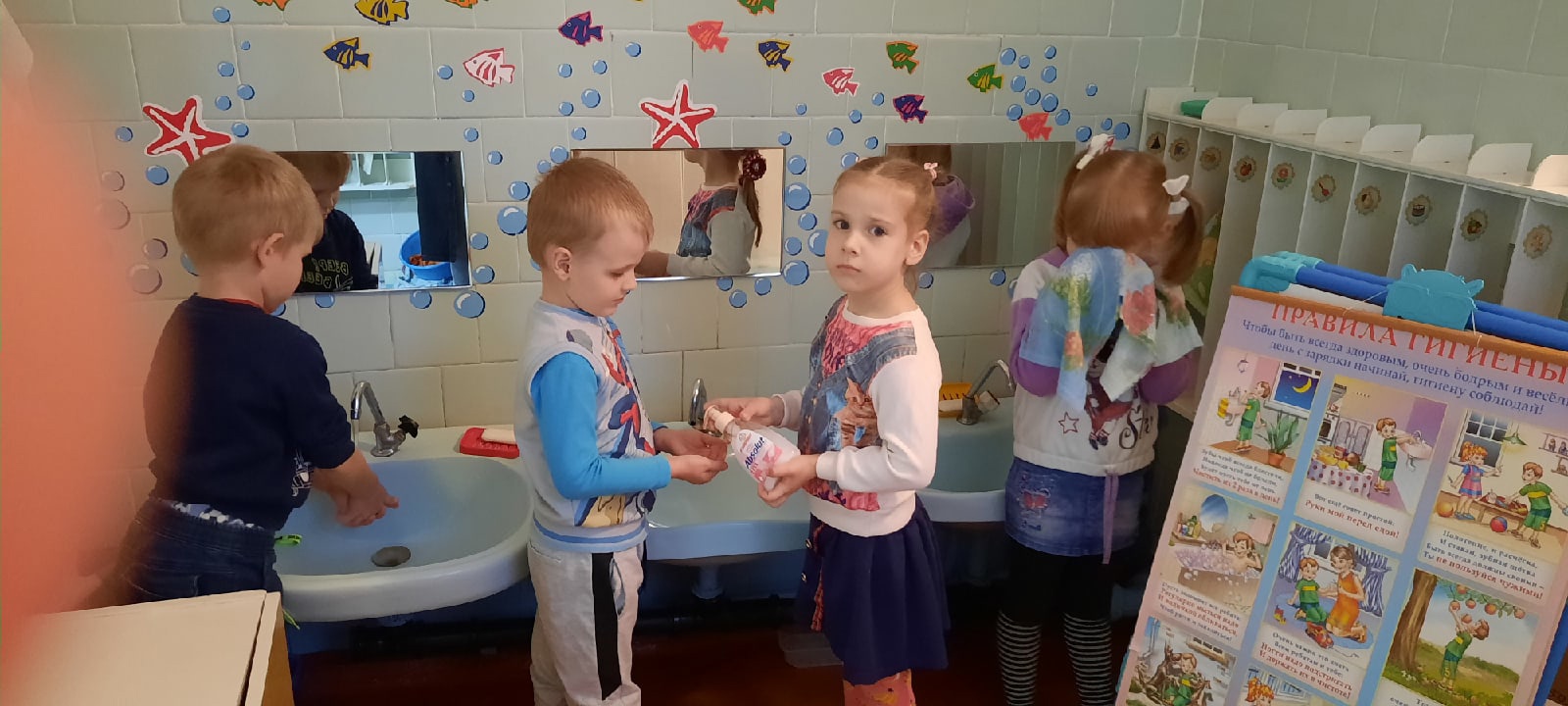 «ЗДОРОВЫЕ НОЖКИ ШАГАЮТ ПО ДОРОЖКАМ»
«ЕСЛИ ХОЧЕЩЬ БЫТЬ ЗДОРОВ, ЗАНИМАЙСЯ!»
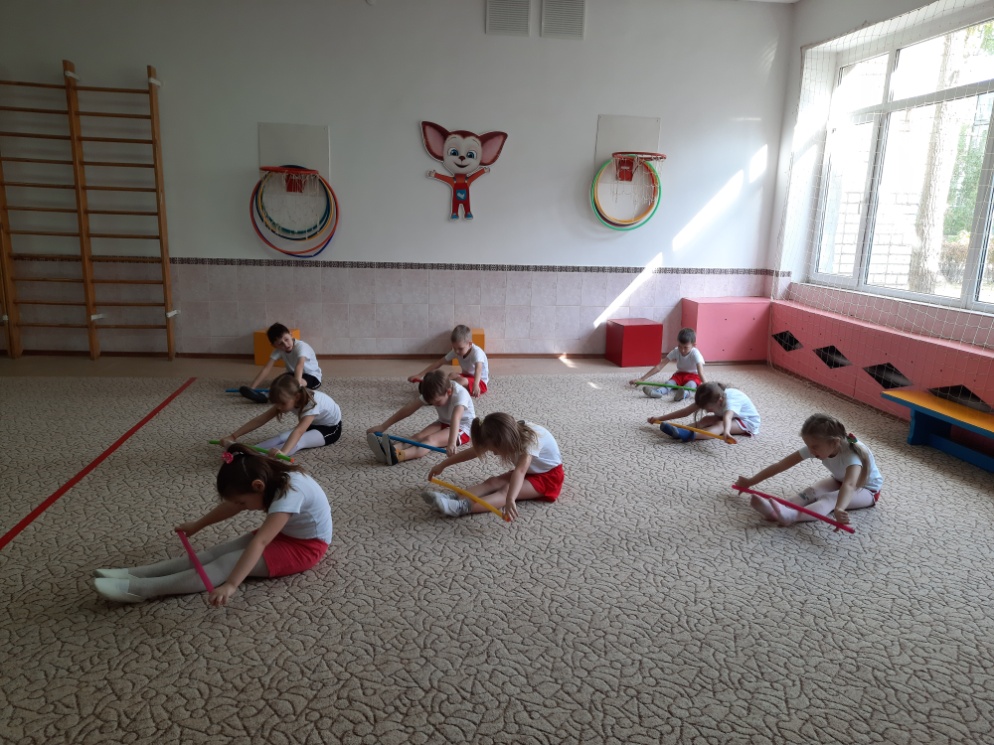 «ВОТ ТАК РУЧКИ» - самомассаж
«ВЕСЁЛЫЕ ЭСТАФЕТЫ»
кружок «Наш девиз – здоровью «ДА!» с детьми 6-7 лет, в подготовительной к школе группе    № 5 компенсирующей направленности; 
образовательная деятельность рассчитана на 32 занятия, в учебный год; 
занятия проводятся с октября по июнь 1 раз в неделю- 30 минут, во второй половине дня, по четвергам;
в структуру  занятия входит:
 - вступительная беседа (5 мин);
 -основная часть (20 мин); 
 - заключительная часть (5 мин).
Спасибо за внимание
Сайт учреждения: http://detsad23-kam.ru
Электронная почта: dou23kam@yandex.ru
г. Камышин, 5микрорайон  дом 75  Телефон: 8(84457)5-65-41
Левченко Л.И.
lli1608@mail.ru